Дидактическая игра
«ПЕЧЕНЬЕ"
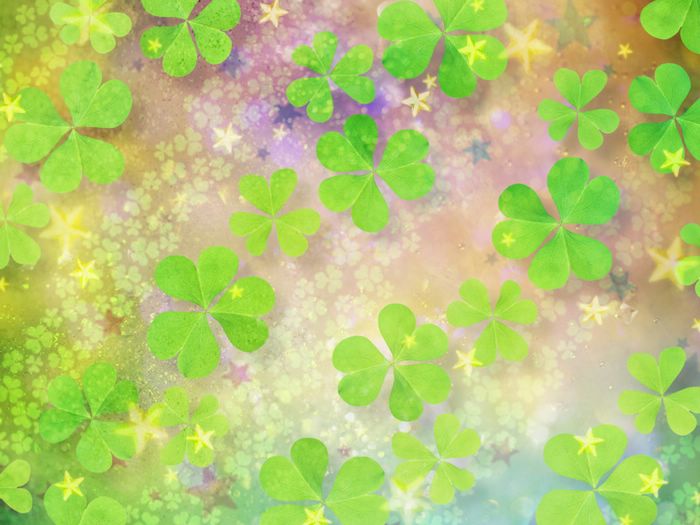 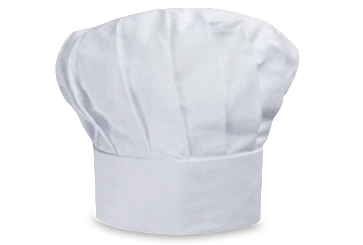 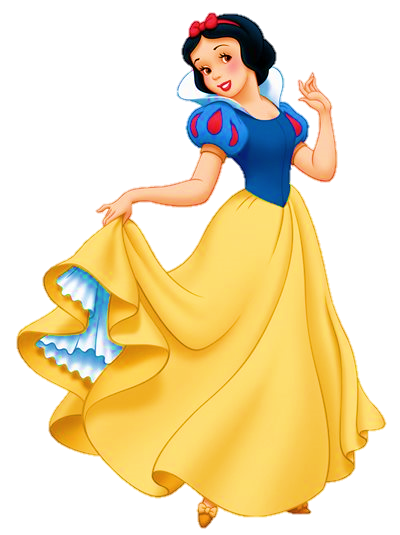 Цель: совершенствование навыка произношения слов  
9 типа слоговой структуры (трехсложные слова со стечением согласных и закрытым слогом).
Учитель – логопед МБДОУ №301
г. Красноярска Донова Д.Н.
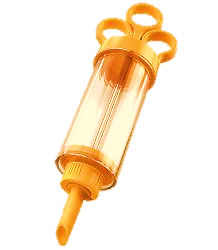 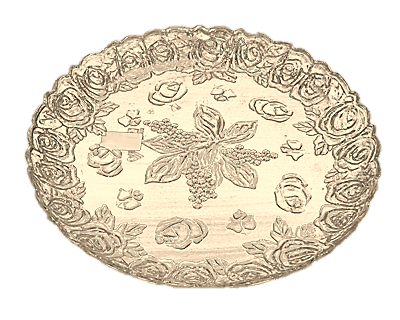 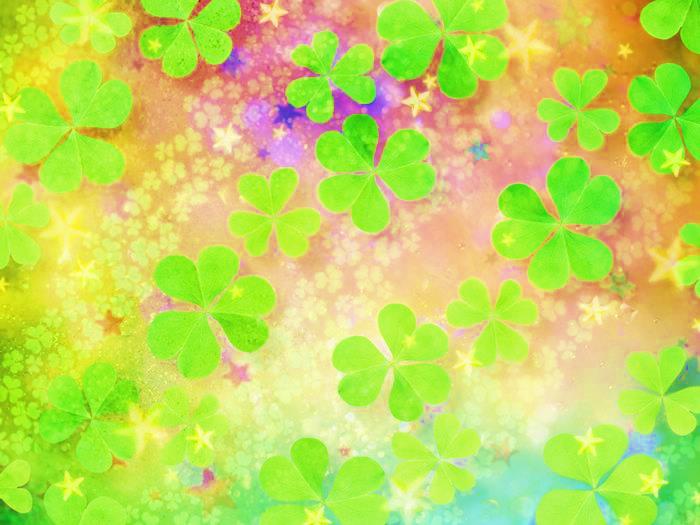 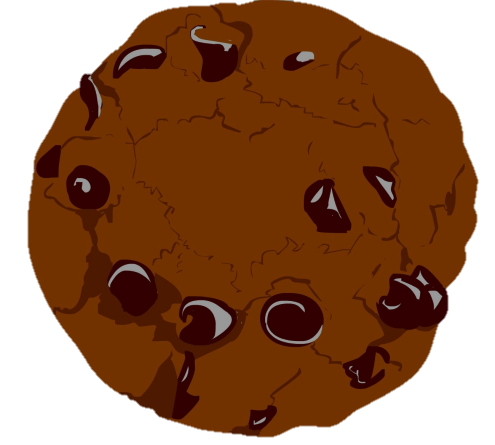 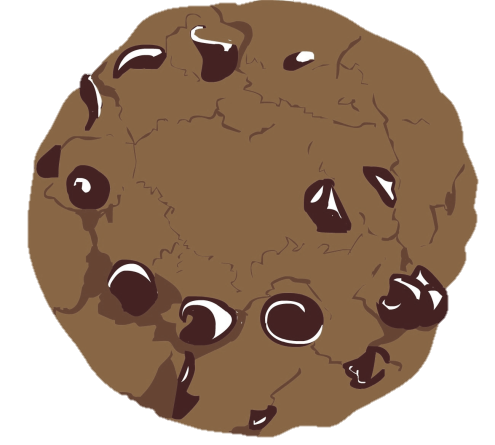 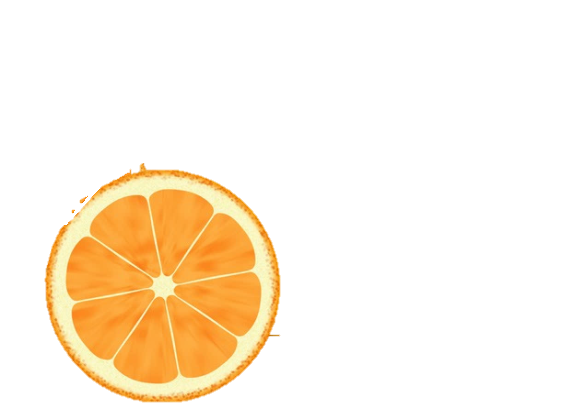 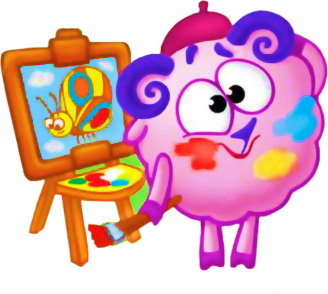 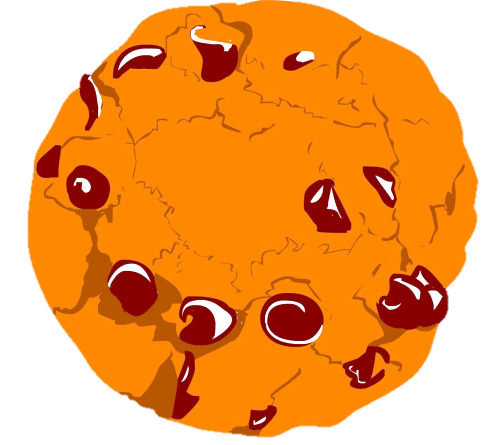 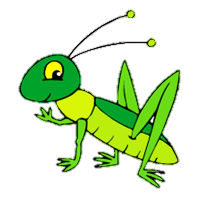 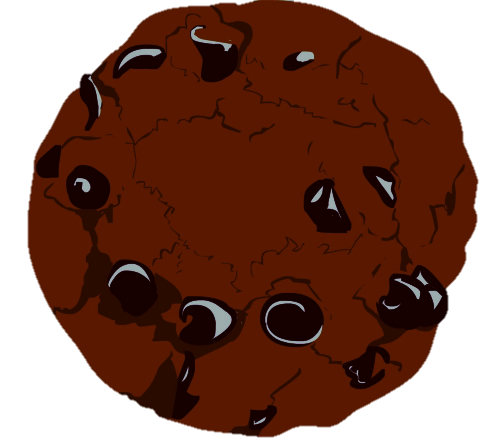 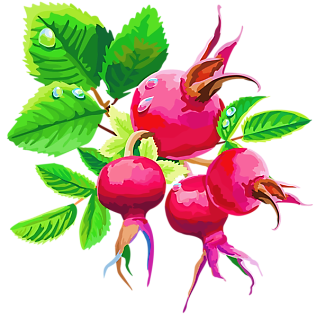 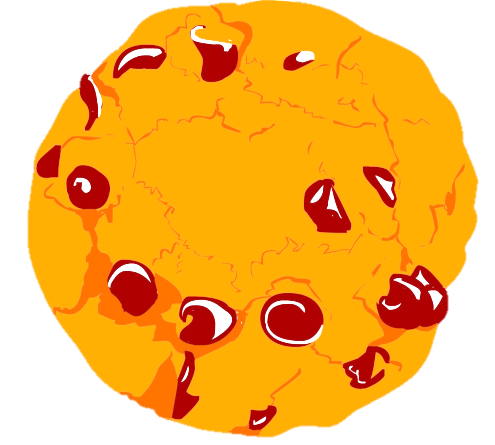 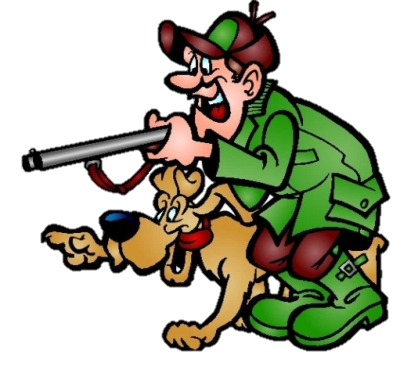 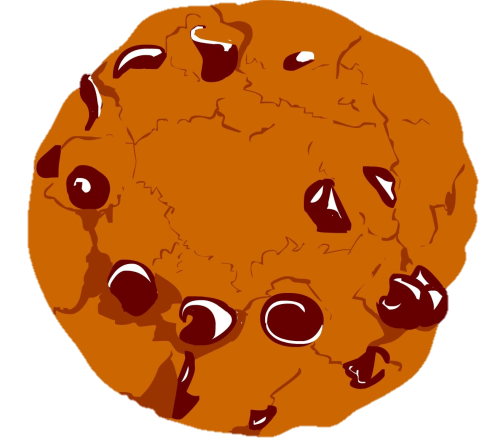 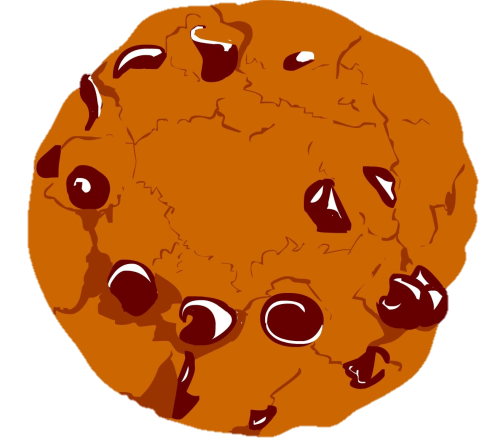 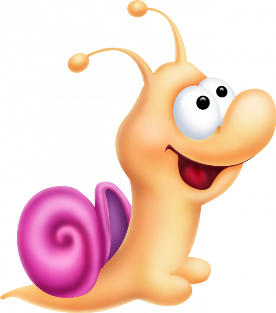 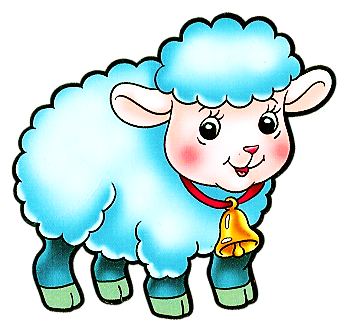 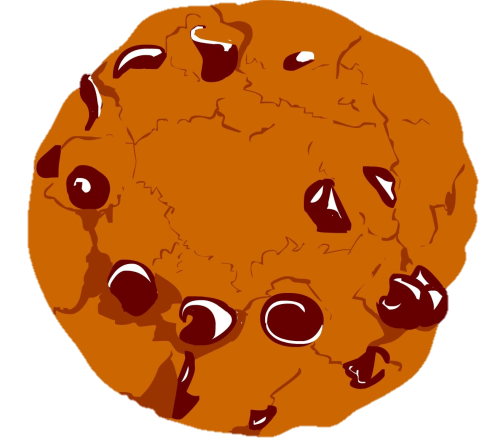 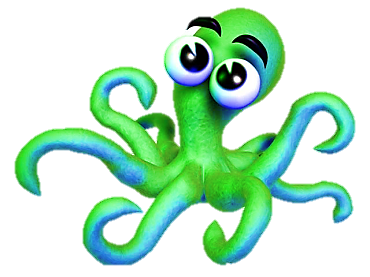 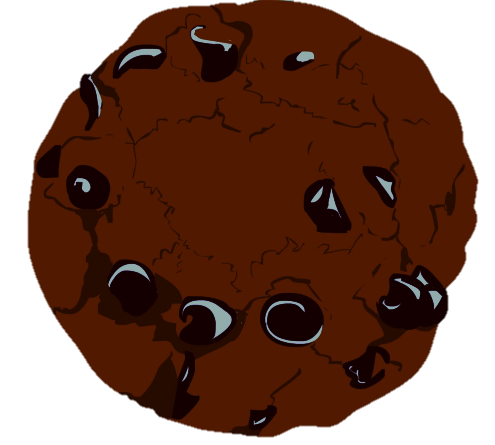 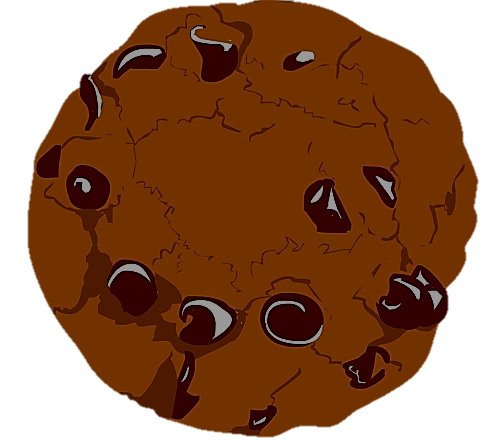 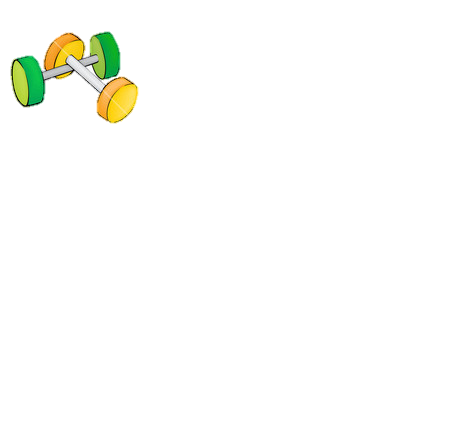 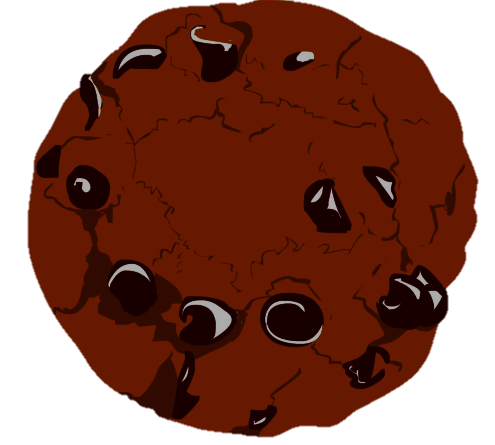 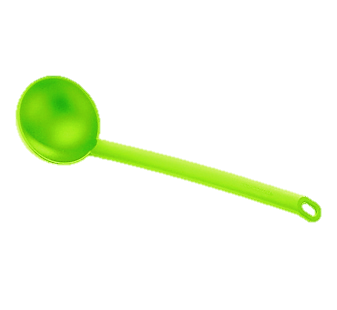 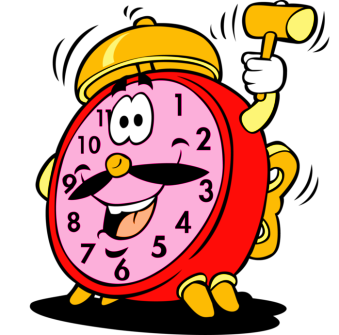 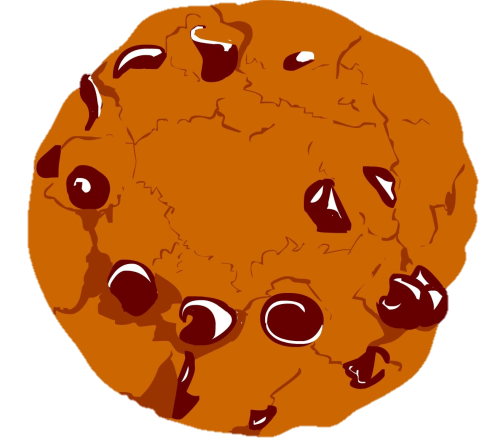 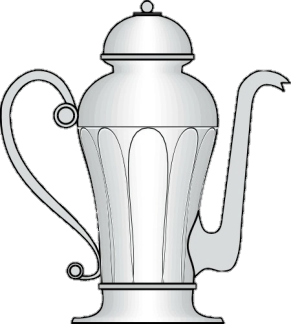 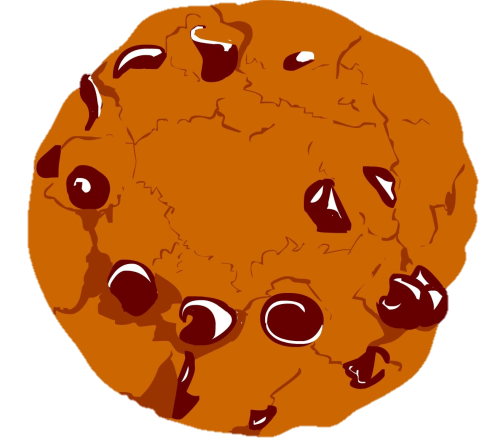 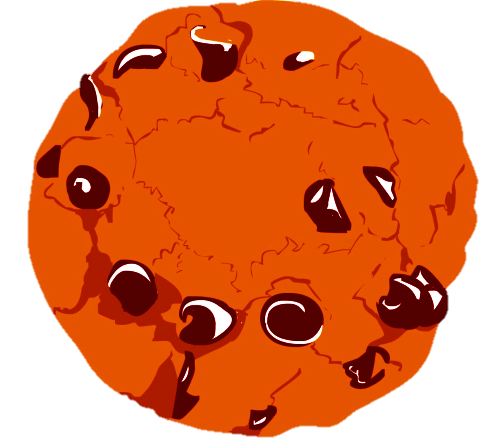 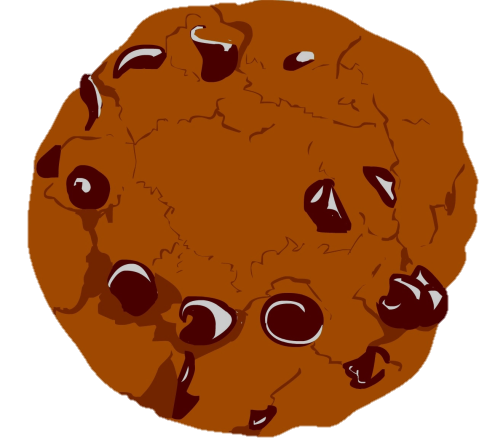 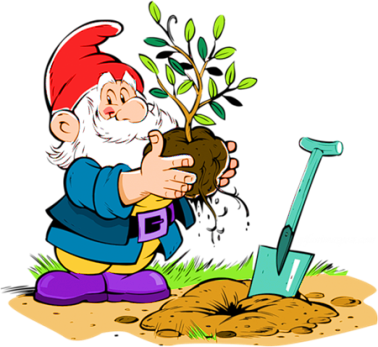 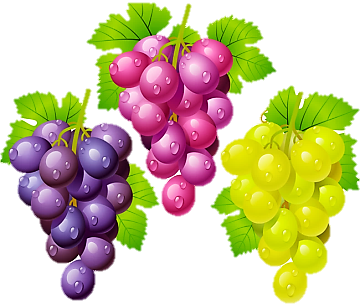 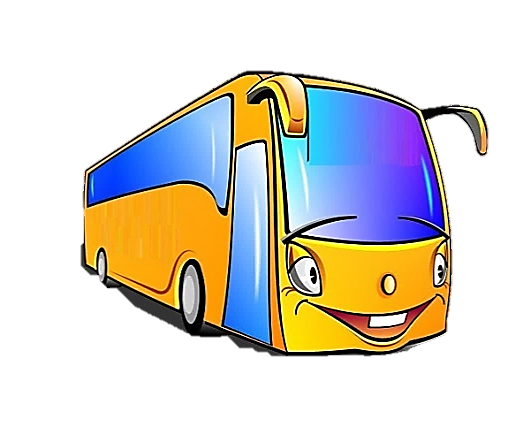 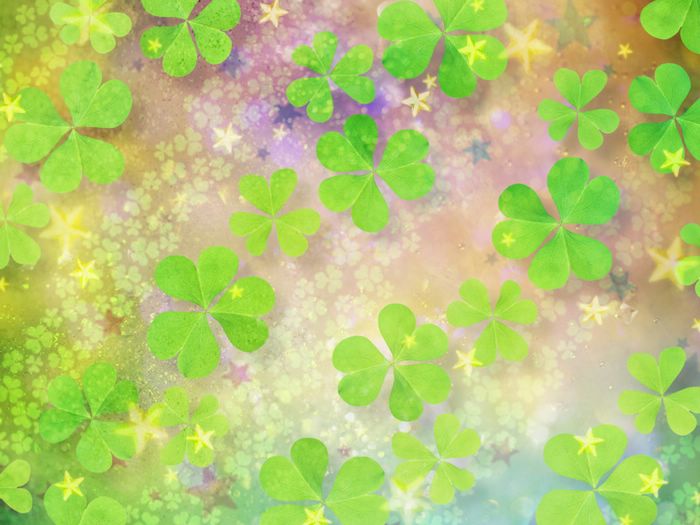 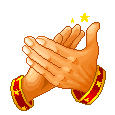 Ты – умница!!!